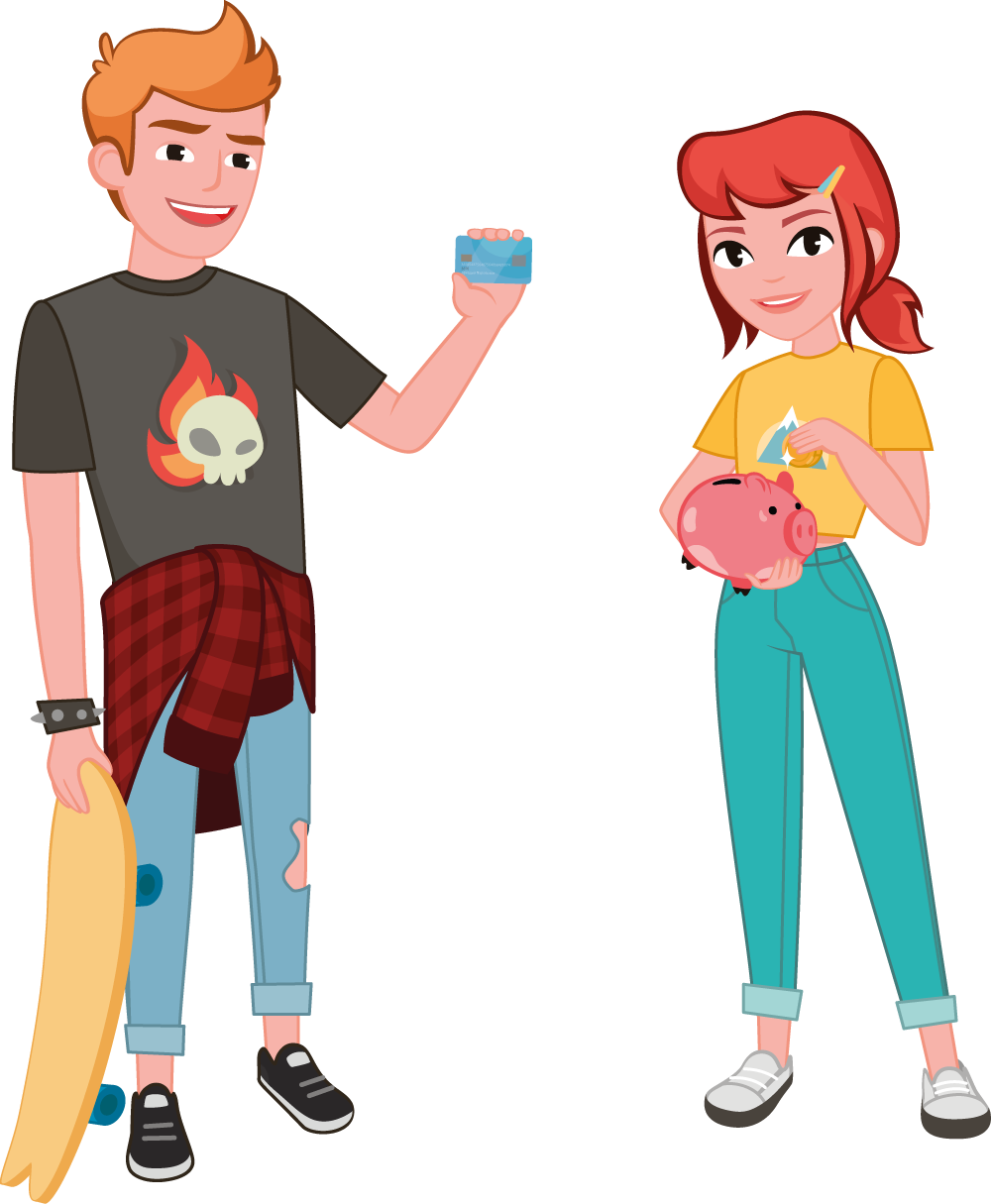 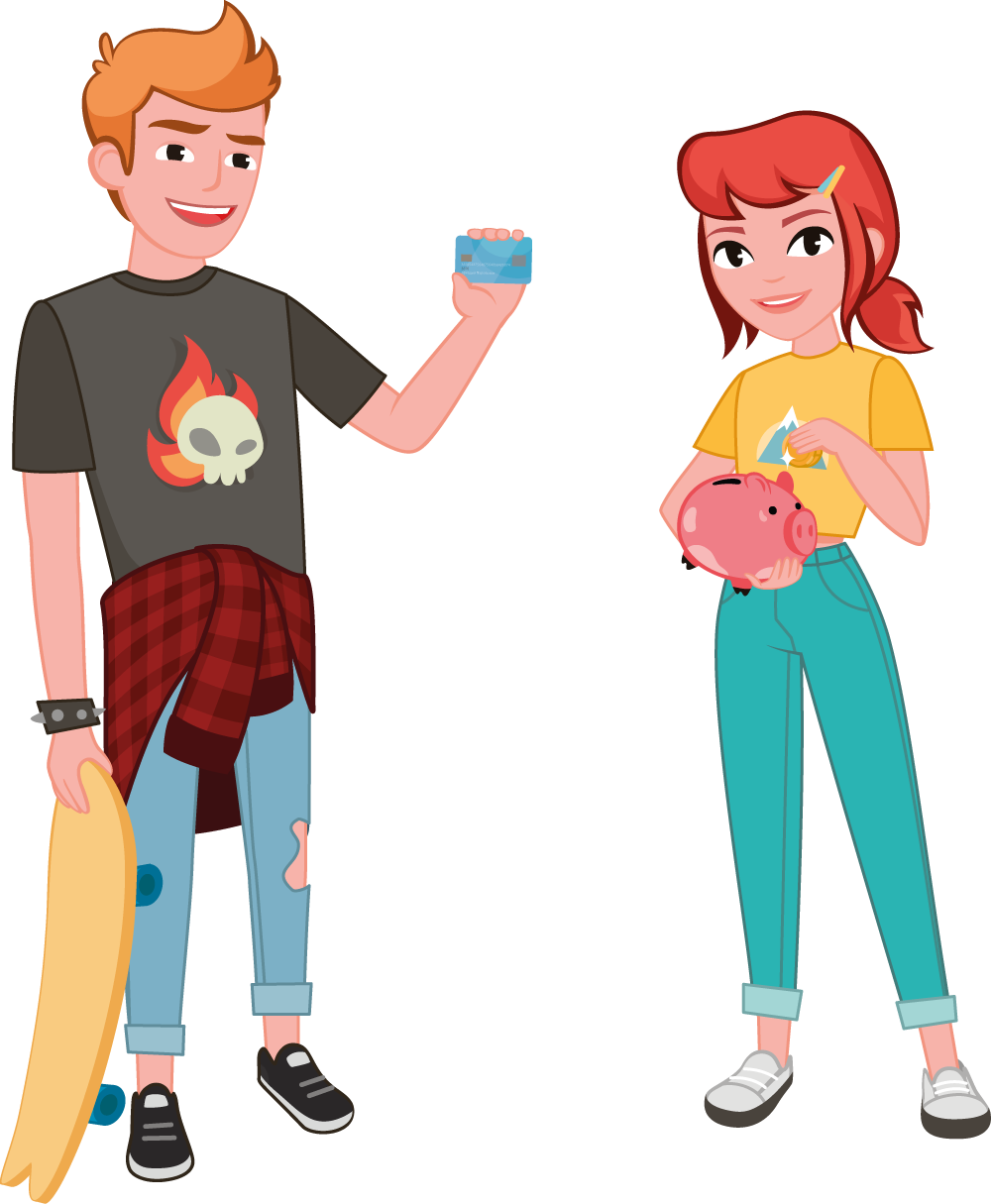 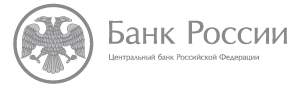 С ДЕНЬГАМИ
НА ТЫ
Зачем быть финансовограмотным?
[Speaker Notes: Сейчас вы в том возрасте, когда перед вами открывается большое количество возможностей. Впереди много целей: кто-то хочет поступить в престижный вуз, кто-то мечтает об успешной карьере, кто-то хочет обзавестись собственной квартирой или машиной. 
Всё это достойные задачи, осталось понять, как достичь желаемого? Что на этом пути может помочь, а что помешать?  
Быть с деньгами на ты - не означает, что к ним можно относиться легкомысленно. Прямая аналогия с правилами дорожного движения и с обращением с огнем.]
Вы узнаете, как:
Управлять расходами и доходами
Составлять финансовыйплан
Пользоваться финансовыми инструментами и услугами
Избегать финансовых ошибок и понимать риски
Отстаивать свои права в мире финансов
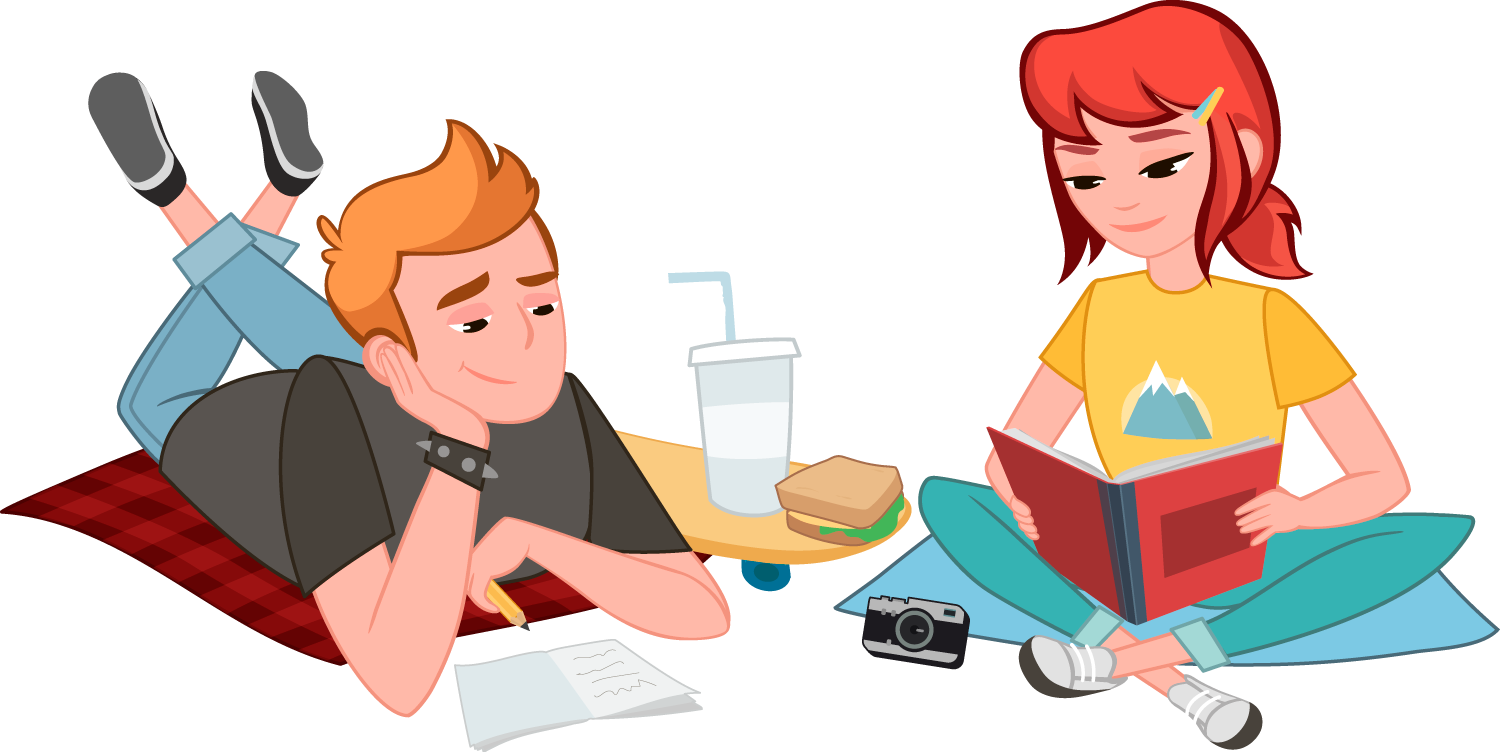 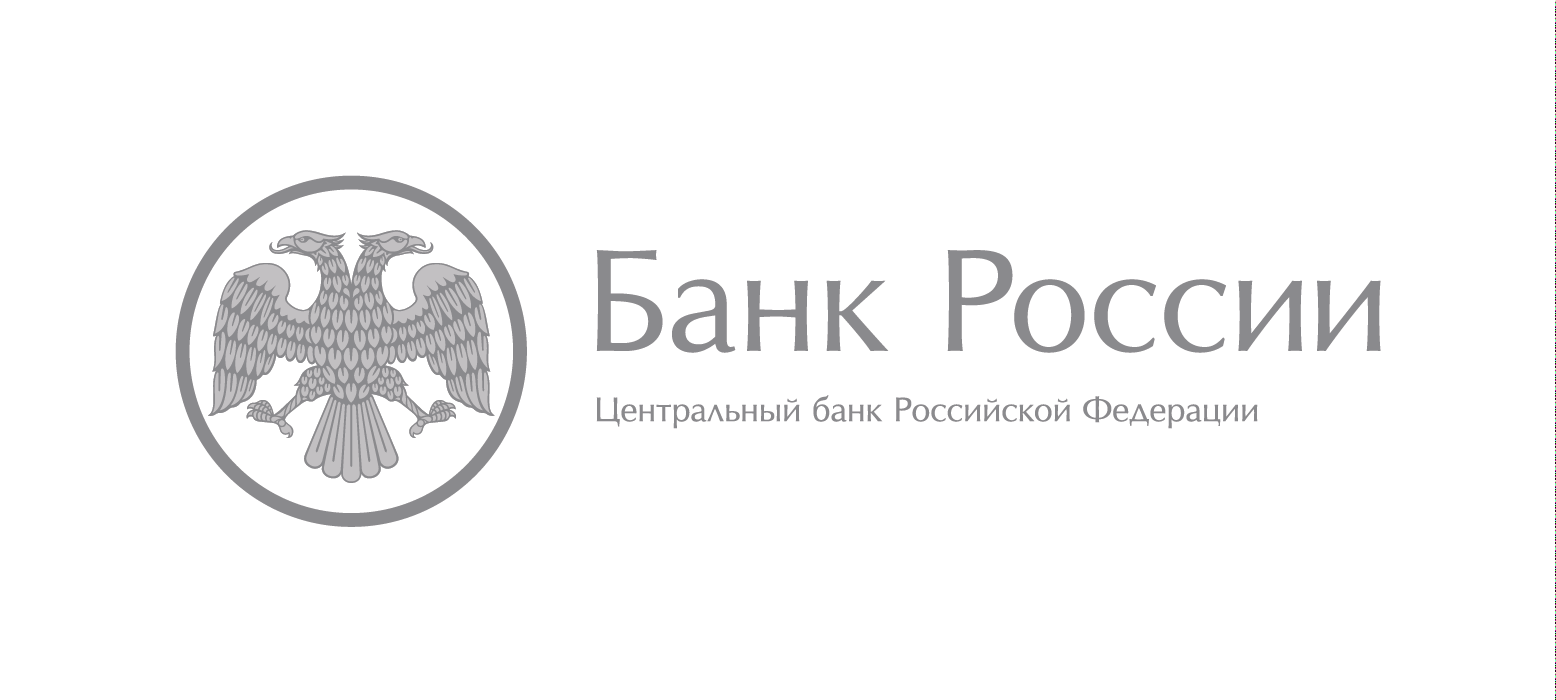 [Speaker Notes: Интерактивный вопрос: Итак, чему вы сегодня научитесь?  
Далее перечисляем основные пункты слайда. 

Переходный интерактивный вопрос: Как вы думаете, какие качества свойственны финансово грамотному человеку?]
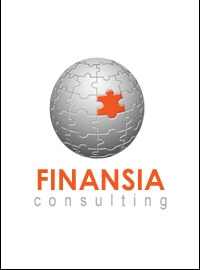 finansia
возник в XIII-XV вв. и переводится с латинского как наличные средства, доход.

Финансы — это деньги
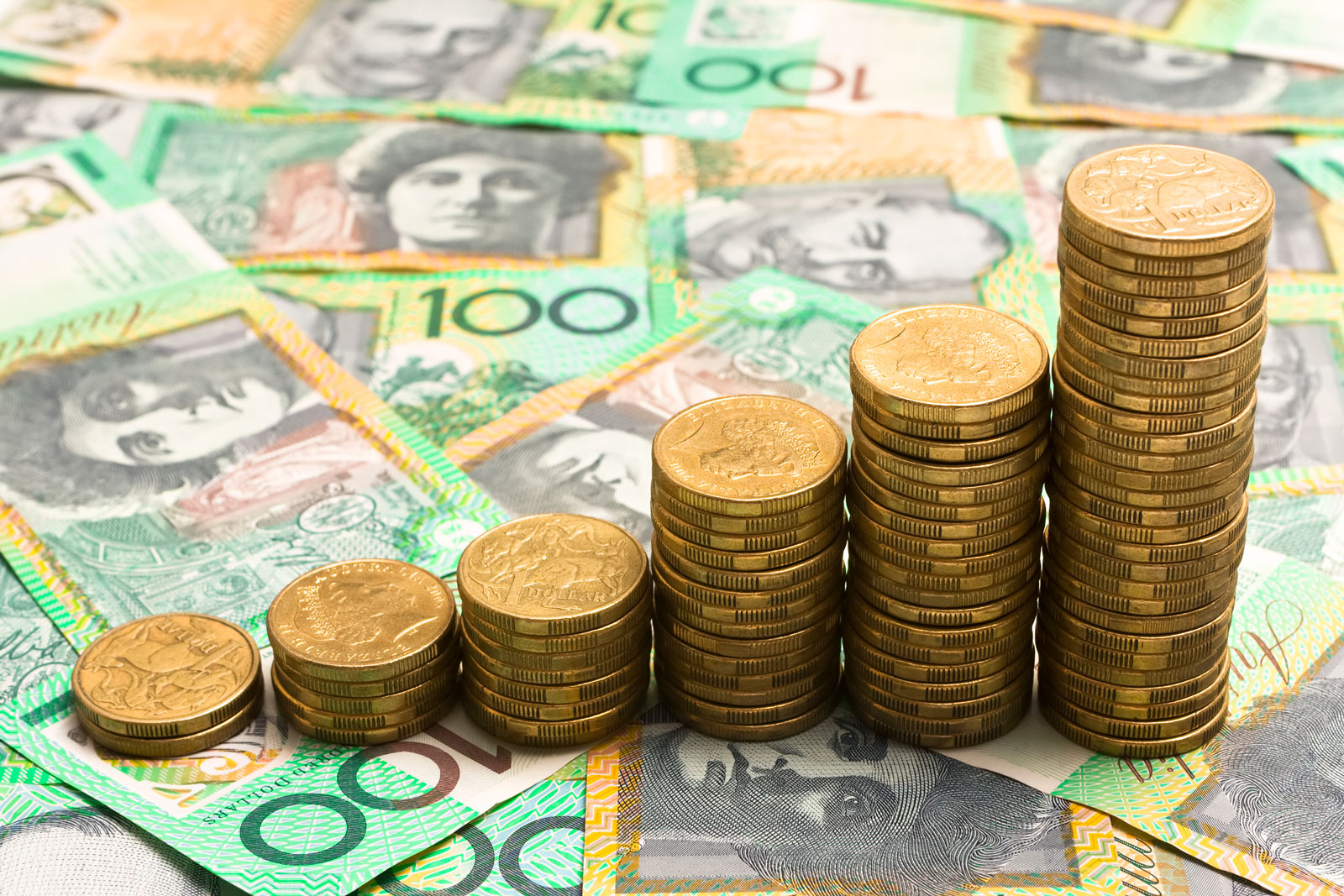 Что отличает финансово грамотного человека?
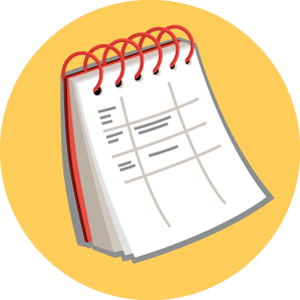 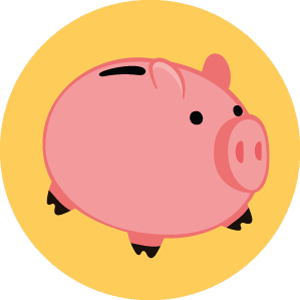 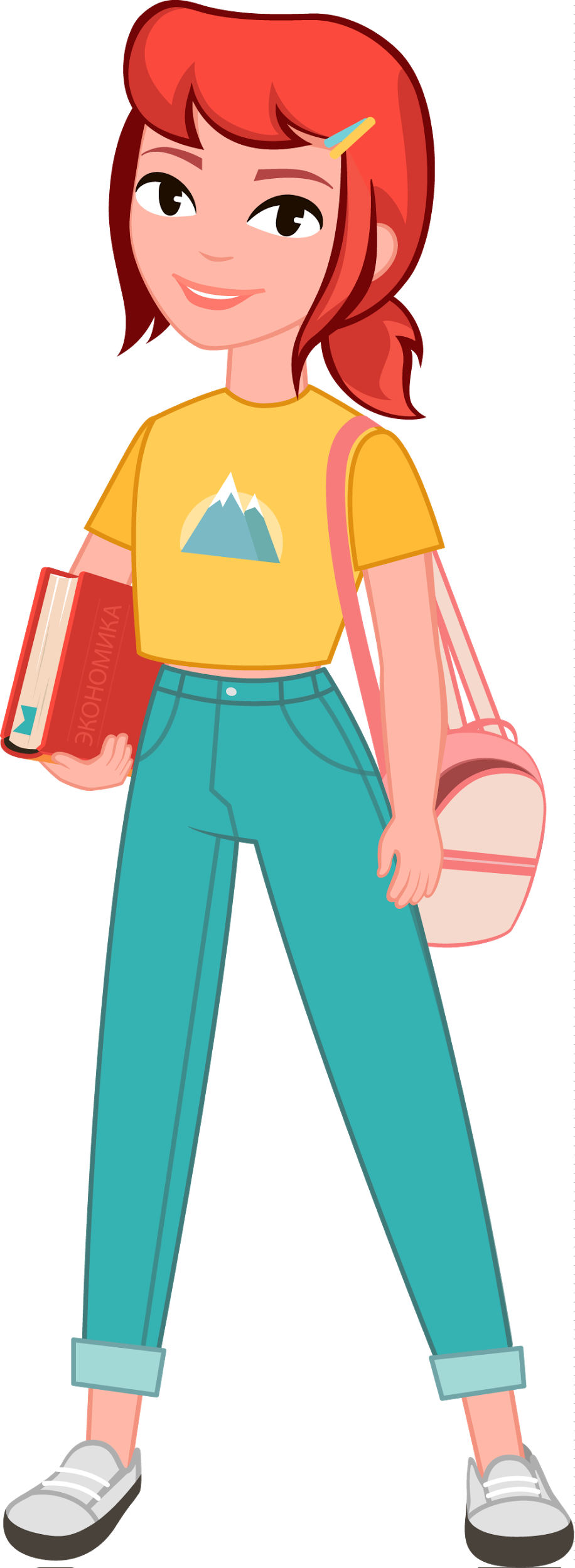 Ведёт учет доходов и расходов
Имеетсбережения
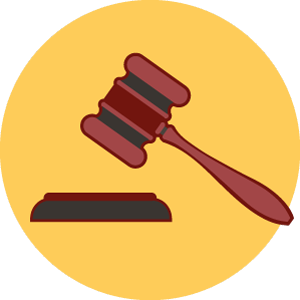 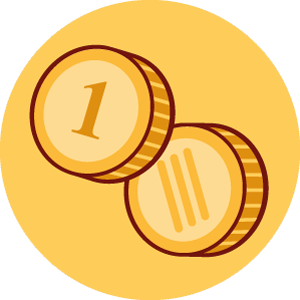 Знает свои права
Тратит меньше, чем зарабатывает
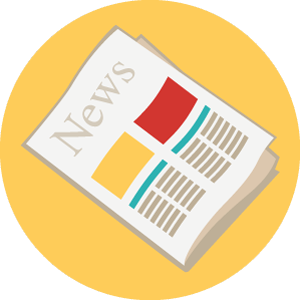 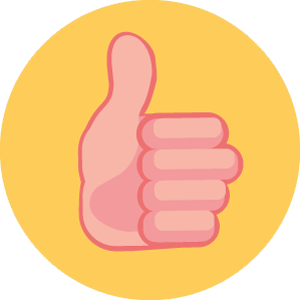 Владеет актуальной информацией о финансах
Умеет выбирать финансовые услуги
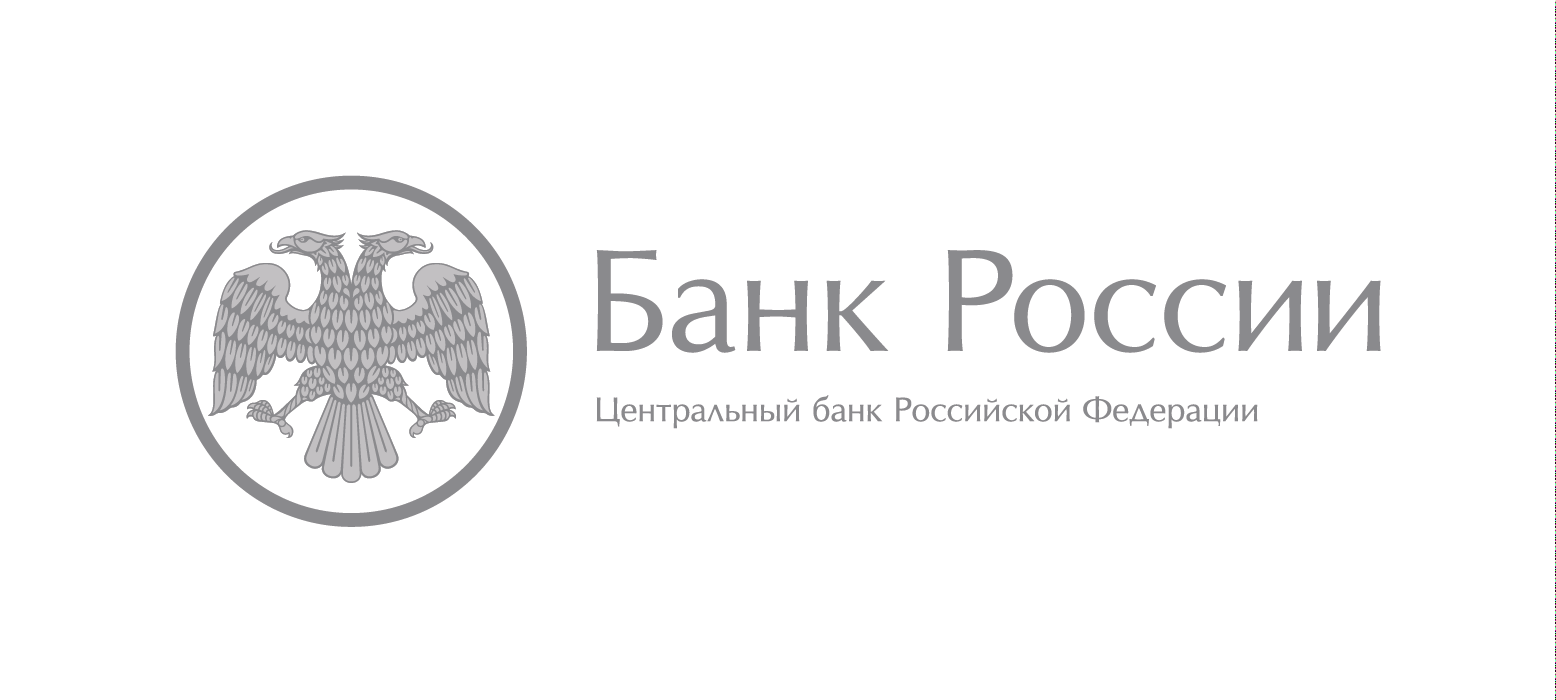 [Speaker Notes: Финансовая грамотность – одно из условий, позволяющих добиваться успеха. Заработать деньги сложно, хотя в этом может и повезти, но сохранить их – тоже весьма непростая задача, универсального решения у которой нет. Для начала давайте разберемся, чем финансово грамотные люди отличаются от тех, которые ничего не знают о финансах. 

Финансово грамотные люди: 
1.	Ведут учёт доходов и расходов. Чтобы оценить свои возможности и запланировать покупку, записывайте информацию обо всех ваших расходах. Подумайте о том, как сделать так, чтобы ваши доходы превышали расходы. 
2.	Тратят меньше, чем зарабатывают. Нужно стараться тратить меньше, чем зарабатываешь, а если уж пришлось взять в долг – точно просчитать, что сможешь вернуть его вовремя и в полном объёме. 
3.	Знают свои права. Вы всегда должны знать, куда обратиться за помощью, если ваши права были нарушены. Например, с вашими деньгами совершили незаконные действия или вам навязывают покупку финансовых услуг. Кроме того, если вы знаете свои права, то риск, что вас обманут, значительно снижается.
4.	Имеют сбережения. В жизни случаются ситуации, когда вам могут понадобиться накопленные деньги (финансовая подушка безопасности): поступление в вуз, увольнение с работы, больничный и т.д. Это не всегда просто сделать, но вы должны стараться откладывать деньги уже сейчас – они могут вам пригодиться. 
5.	Владеют информацией. Вы должны знать о том, где можно получить полезную и достоверную информацию о финансовых услугах и инструментах, уметь анализировать её. 
6.	Умеют выбирать финансовые услуги. Прежде чем выбрать услугу, необходимо проверить надёжность компании, которая её предлагает. Работайте только с теми компаниями, которые имеют лицензию и внесены в государственный реестр. Сравнивайте условия, предлагаемые различными компаниями, выбирайте наиболее оптимальный вариант.]
Как выглядит личный финансовый план?
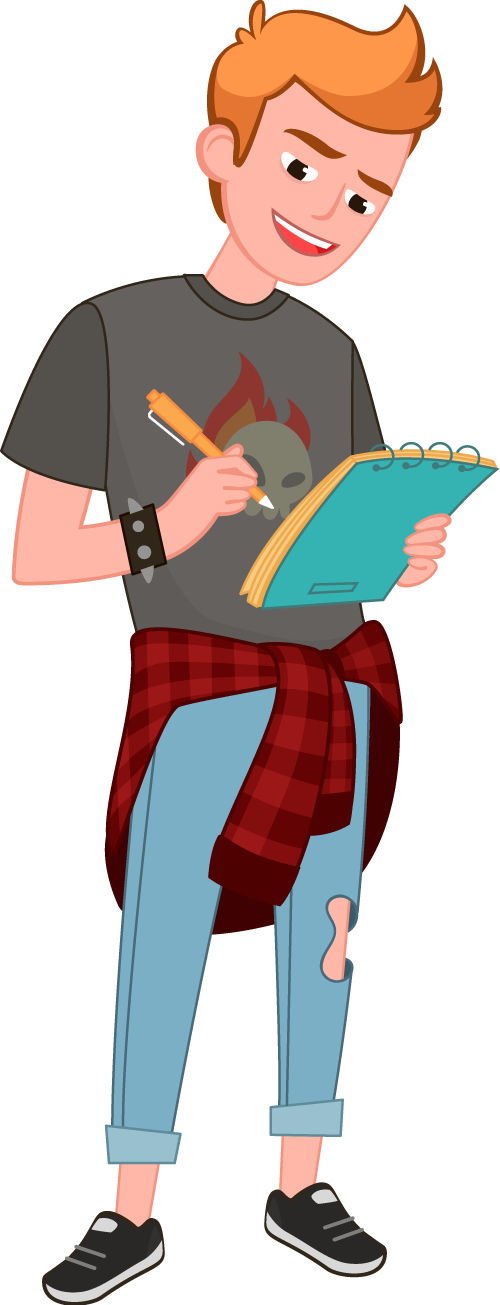 Доходы
100 — в день500 — в неделю2 000 — в месяц

Баланс
50 — в день250 — в неделю1 000 — в месяц
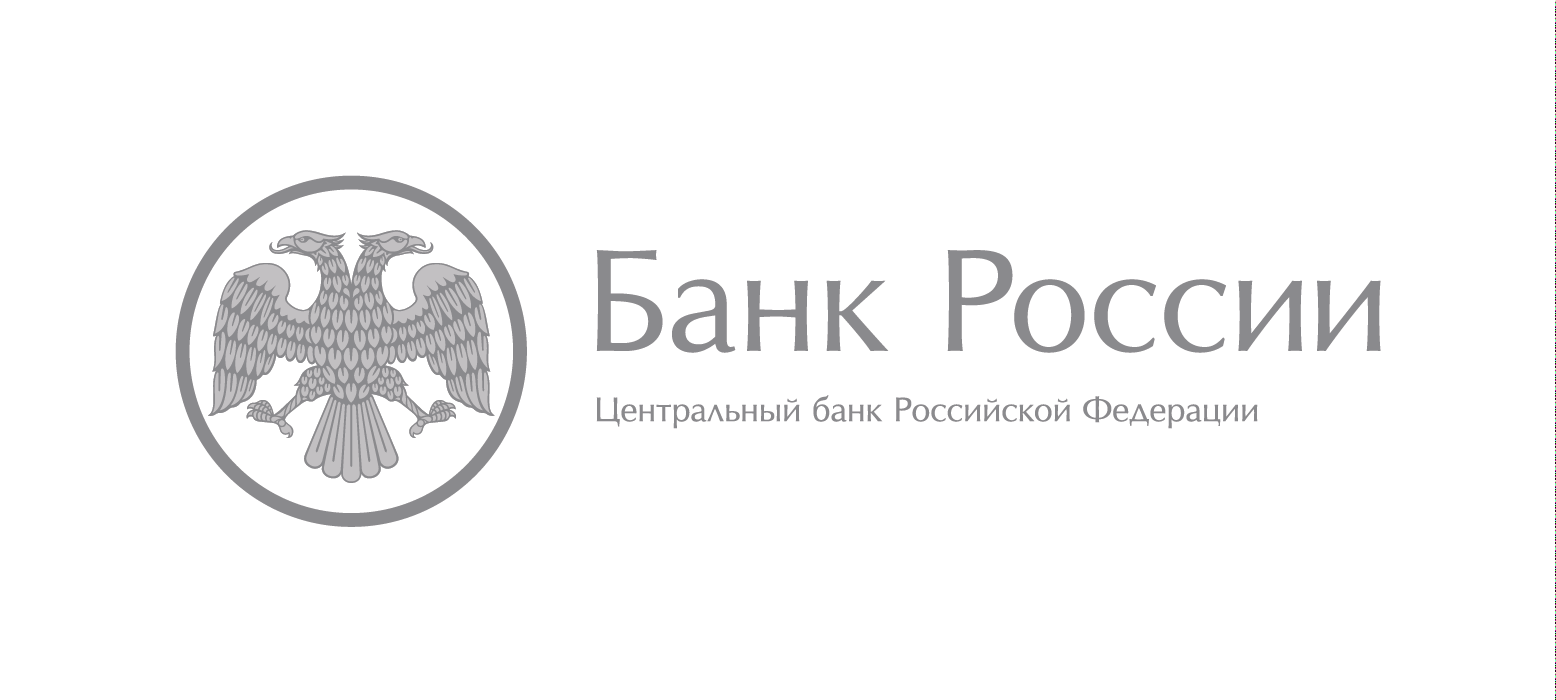 [Speaker Notes: Давайте рассмотрим простой пример личного финансового плана. Задумывались ли вы когда-нибудь, что было бы, если бы вы тратили только часть карманных денег, а остаток откладывали – копили? Предположим, что каждый день вы получаете 100 рублей (сумма может быть разной, в зависимости от уровня школы). Тратьте 50 рублей, а оставшиеся 50 – откладывайте. За 5 дней учебной недели вы накопите 250 рублей. За 4 недели у вас накопится 1 000 рублей. За 9 месяцев учебного года у вас будет 9 000 рублей. Достаточная сумма для покупки, например, электронной книги (в зависимости от уровня школы предметы могут меняться). Может быть  и ещё больше. Например, если вы получаете подарки деньгами. Сложив те суммы, которые мы с вами видим в таблице, мы получаем 15 000 свободных денег, которые можем потратить на свою цель или продолжить копить. Заметьте, мы не выпрашиваем у родителей купить нам какую-либо вещь, мы можем сделать это сами, исходя из наших накоплений.  

Интерактивный вопрос: А если покупать нам ничего не нужно, то что же нам делать с накопленными деньгами – держать их под подушкой? 

Помимо покупки нужной вещи, мы также можем заставить деньги немного поработать.]
1. Финансово грамотный человек:
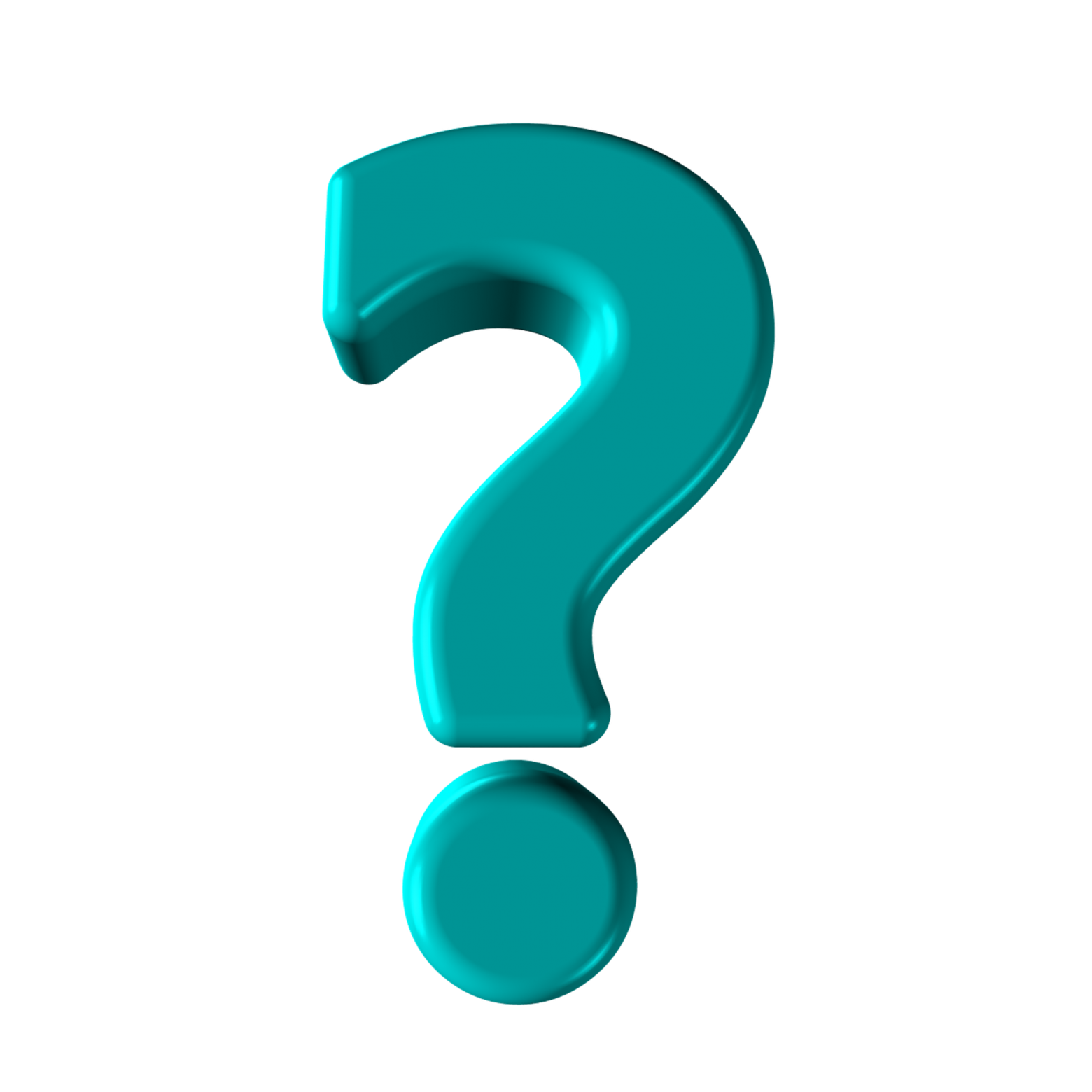 а) ведёт учёт своих доходов и расходов;
б) тратит больше, чем зарабатывает; 
в) планирует свой бюджет;
г) контролирует, чтобы расходы не превышали доходы;
д) берёт в долг в надежде на будущие заработки;
е) регулярно откладывает сбережения на будущее.
2. Экономно и бережливо относиться к деньгам – это значит:
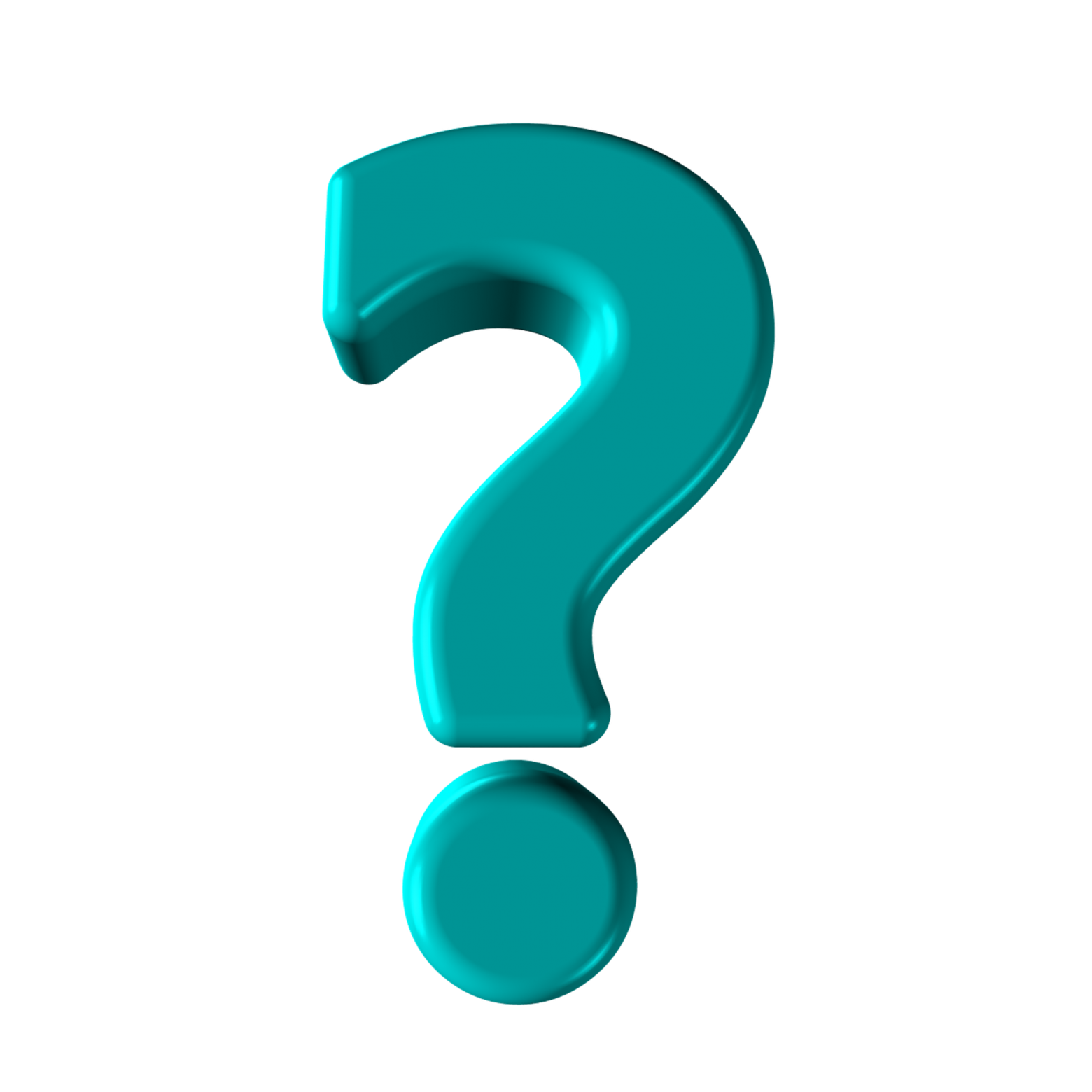 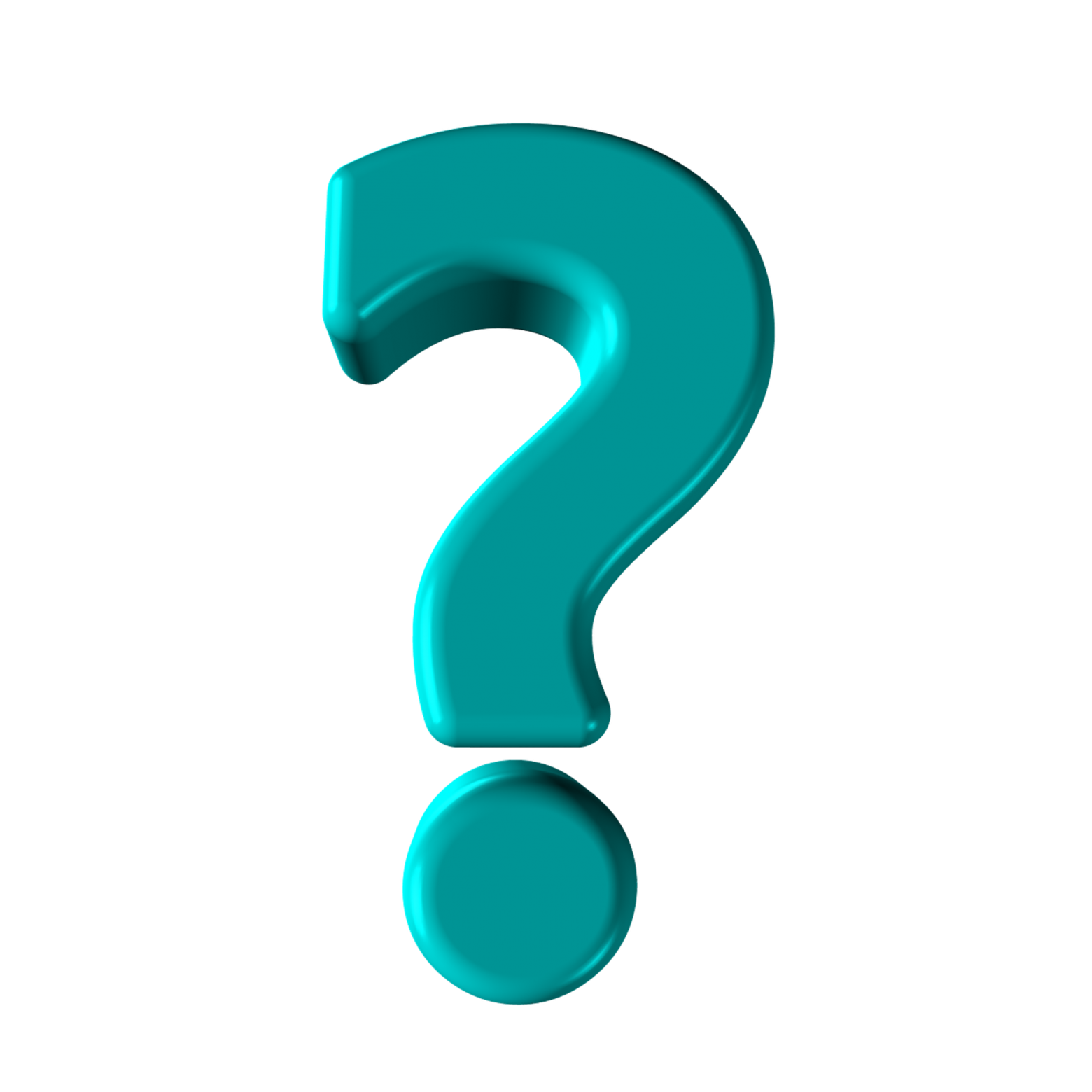 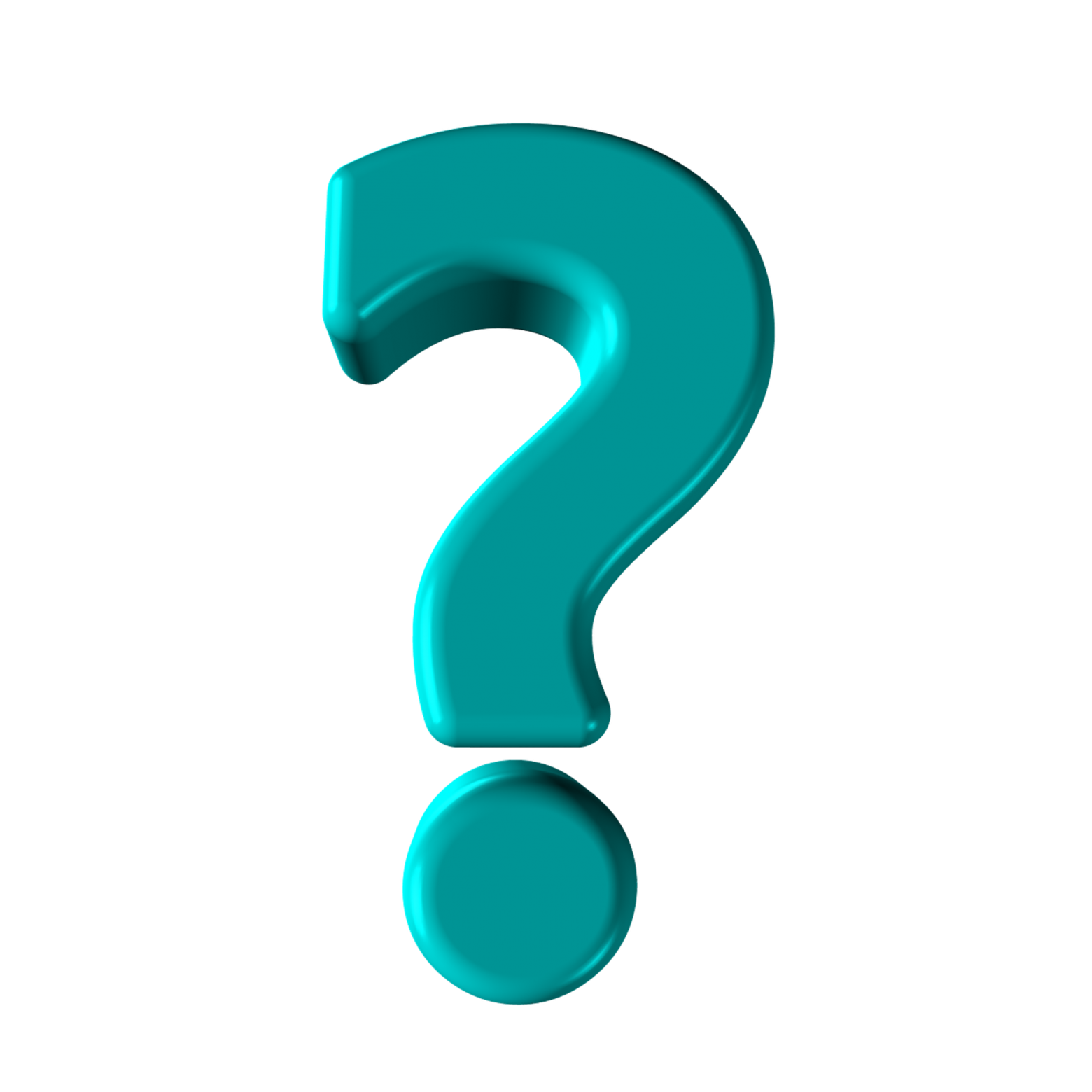 а) планировать расходы; 
б) вести учёт своих расходов;
в) отказывать себе во всём и ничего не покупать;
г) не тратить свои деньги, а брать деньги в долг у друзей;
д) не покупать то, без чего можно обойтись;
е) не переплачивать, сравнивать цены и делать наиболее выгодные покупки.
Домашнее задание
Проведите исследование
 «Как я управляю карманными деньгами». 
Результаты исследования обсудите с родителями. 
В течение недели ведите учёт расходования своих карманных денег с помощью следующей таблицы.
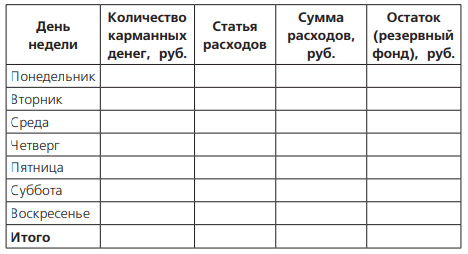